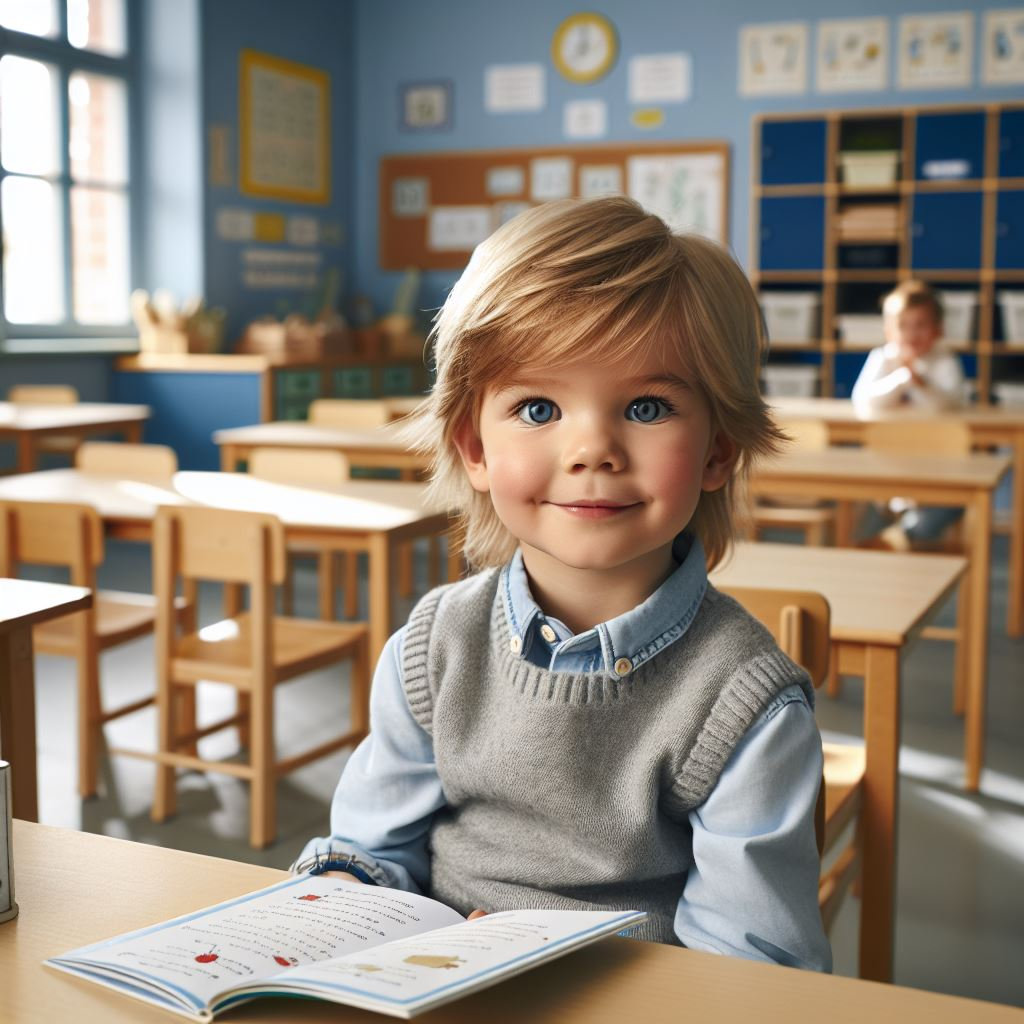 Läsa – Skriva – Räkna   Årskurs 12025
Målet: Alla elever som lämnar årskurs 1 ska kunna läsa, skriva och räkna
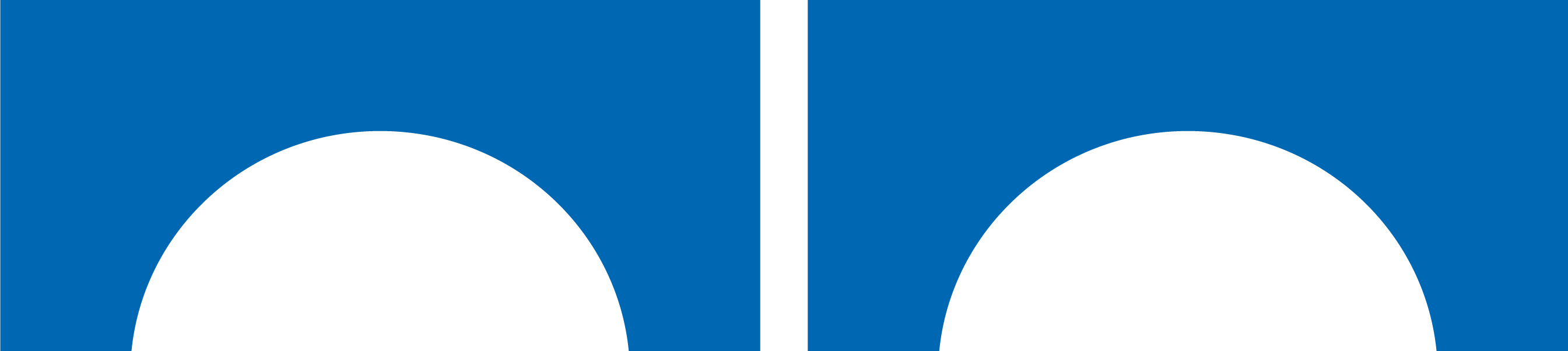 Kultur- och utbildningsnämnden 18 juni 2025
Antal elever
Värt att notera att det är små klasser på vissa skolor
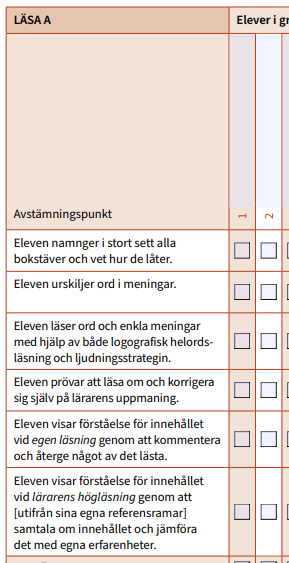 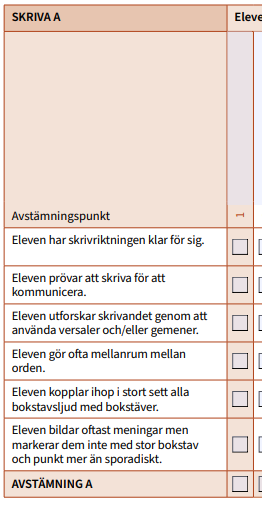 Läsa -skriva
Läsa
Eleverna bedöms enskilt med hjälp av Skolverkets blankett "sammanställning av elevens läsutveckling på gruppnivå". Eleverna testas av mot avsnitt "läsa A" och skall klara alla delmoment.
Skriva
Eleverna bedöms enskilt med hjälp av Skolverkets blankett "sammanställning av elevens skrivutveckling på gruppnivå". Eleverna testas av mot avsnitt "Skriva A" och skall klara alla delmoment.
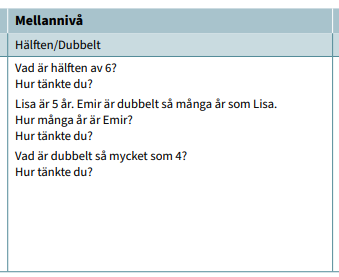 Räkna
Eleverna bedöms enskilt med hjälp av Skolverkets blankett " Sammanställning muntliga uppgifter (taluppfattning)". Önskad nivå är att eleverna skall klara mellannivån (M) på alla delmoment för att nå Kultur och utbildningsnämndens mål.
Räkna
Eleverna bedöms enskilt med hjälp av Skolverkets blankett " Sammanställning muntliga uppgifter (taluppfattning)". Önskad nivå är att eleverna skall klara mellannivån (M) på alla delmoment för att nå Kultur och utbildningsnämndens mål.